Equity Strategic Framework
Board of Higher Education Meeting – January 22, 2019
Equity Strategic Framework
Vision Statement
The Massachusetts Board of Higher Education aims to sustain and expand on Massachusetts’ unique leadership position in higher education as defined by the strength and reputation of our private and public postsecondary institutions and our nation-leading level of attainment among our adult citizens. 
To further realize those goals and to ensure that public higher education opens doors of opportunity and fulfilment for traditionally underserved populations…
We elect to make our top statewide policy and performance priority:
Significantly raise the enrollment, attainment and long-term success outcomes among under-represented student populations. 
We intend this equity lens priority to guide campus and system performance measurement and promote initiatives and policies that collectively expand success for residents and for our economy and society.
When we look at Massachusetts as a whole,there is much to celebrate
Massachusetts tops the nation in many key education indicators
MA Key Education Indicators: Statewide
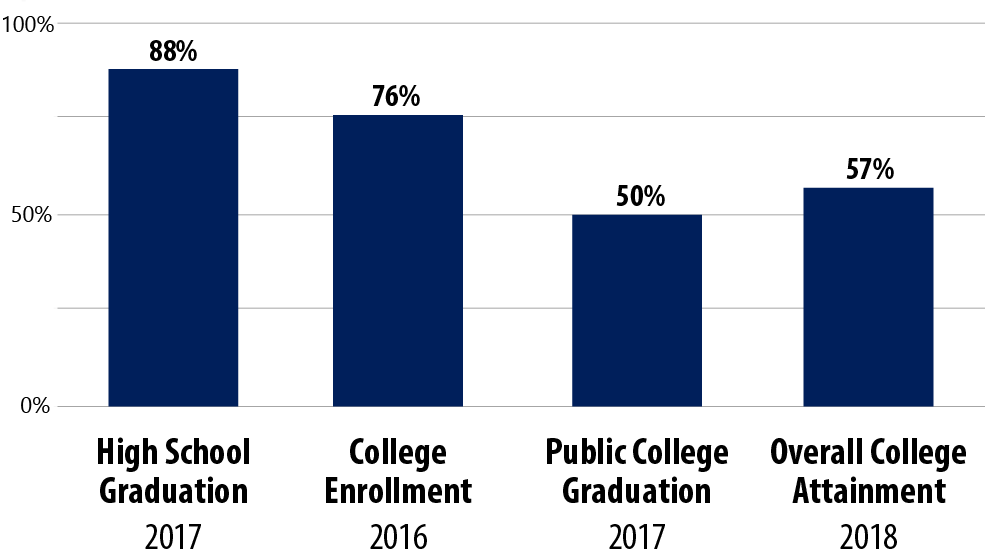 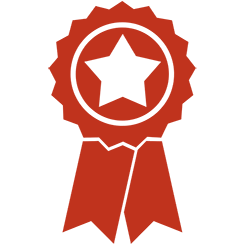 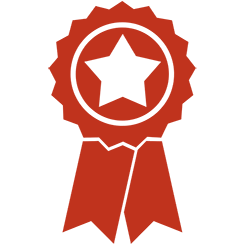 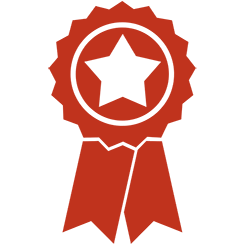 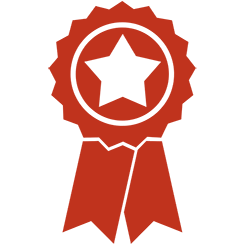 See indicator definitions and data sources on Slide 21.
[Speaker Notes: Notes: 
Definitions of these rates are on Slide 23.
We don’t have comparison data for the Public College Graduation metric but, based on similar metrics, expect the Massachusetts rate would be on par with the U.S. average.]
But a closer look at these indicators by race/ethnicity and gender tells a different story
The rates vary significantly by race/ethnicity and gender
MA Key Education Indicators: By Race/Ethnicity & Gender
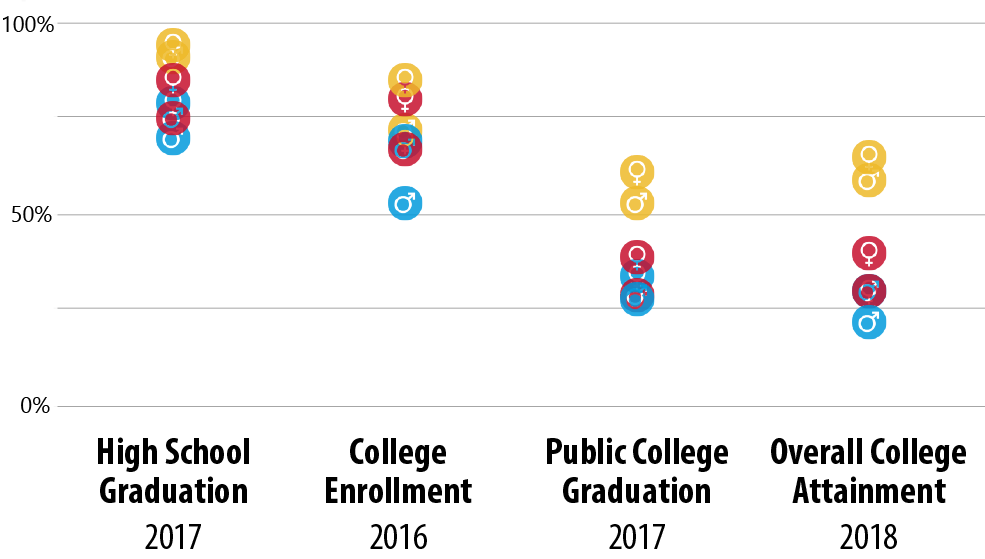 MA
MA
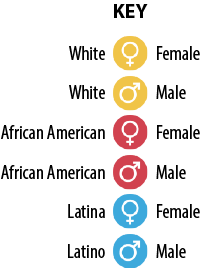 MA
MA
[Speaker Notes: Note: If anyone asks about the other subgroups’ specific rates, see Slide 22.]
White females consistently rank at the top of their peers
MA Key Education Indicators: By Race/Ethnicity & Gender
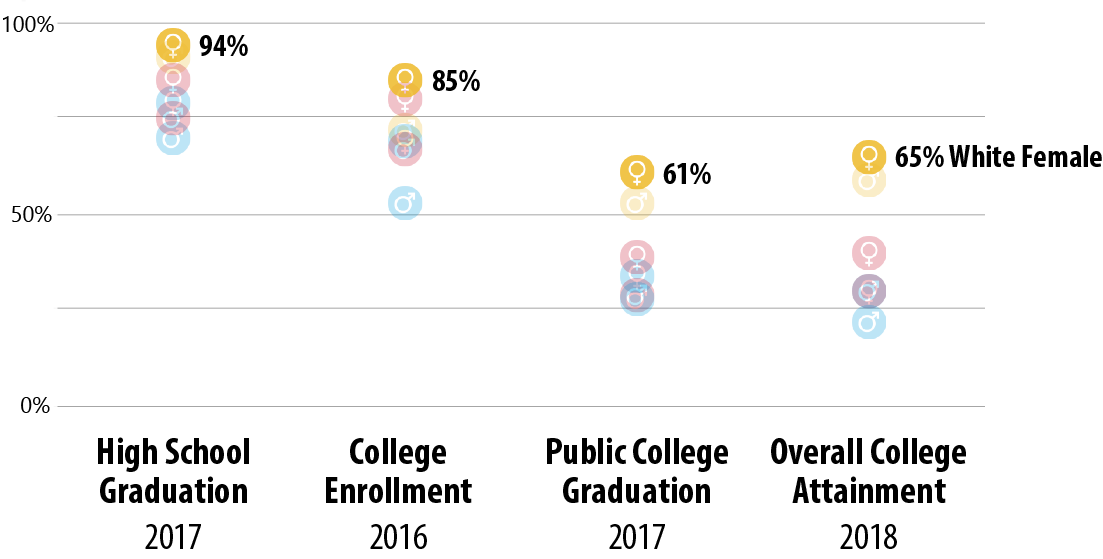 [Speaker Notes: Note: If anyone asks about the other subgroups’ specific rates, see Slide 22.]
And Latino males consistently rank at the bottom
MA Key Education Indicators: By Race/Ethnicity & Gender
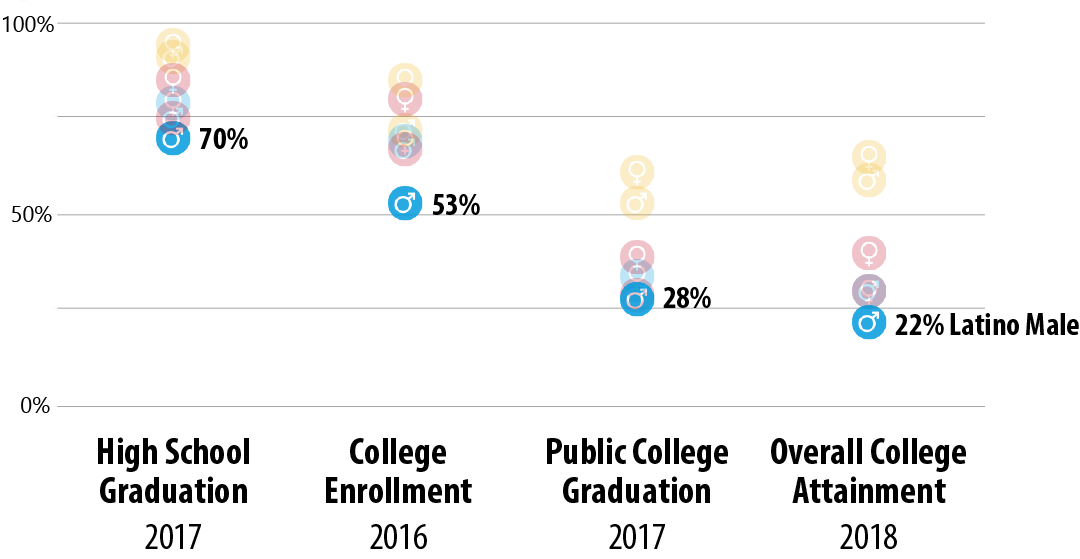 [Speaker Notes: Note: If anyone asks about the other subgroups’ specific rates, see Slide 22.]
The gaps are large
MA Key Education Indicators: By Race/Ethnicity & Gender
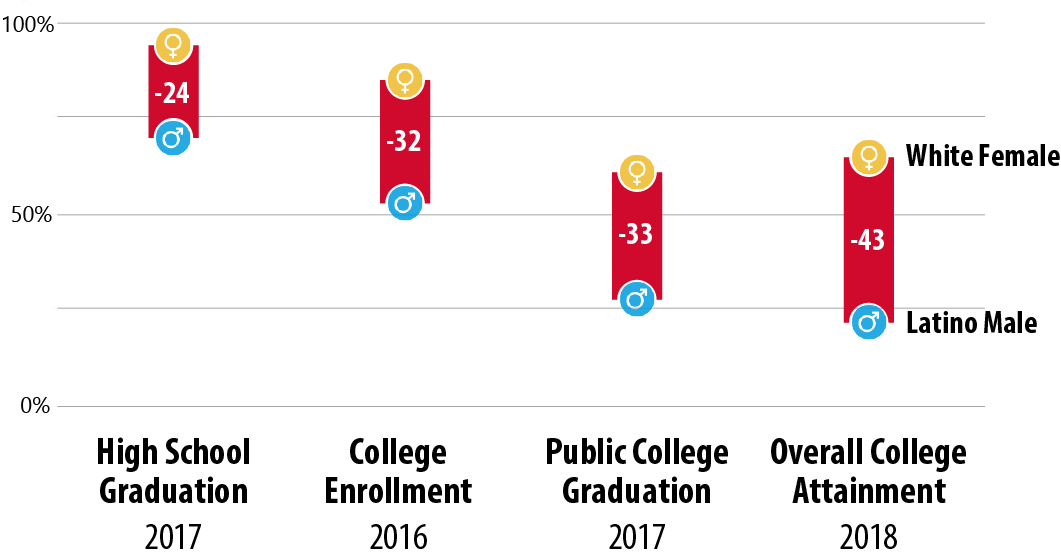 Trend data show these disparities have been persistent
And in the case of college-going rates…
College Enrollment Rates: By Race/Ethnicity & Gender
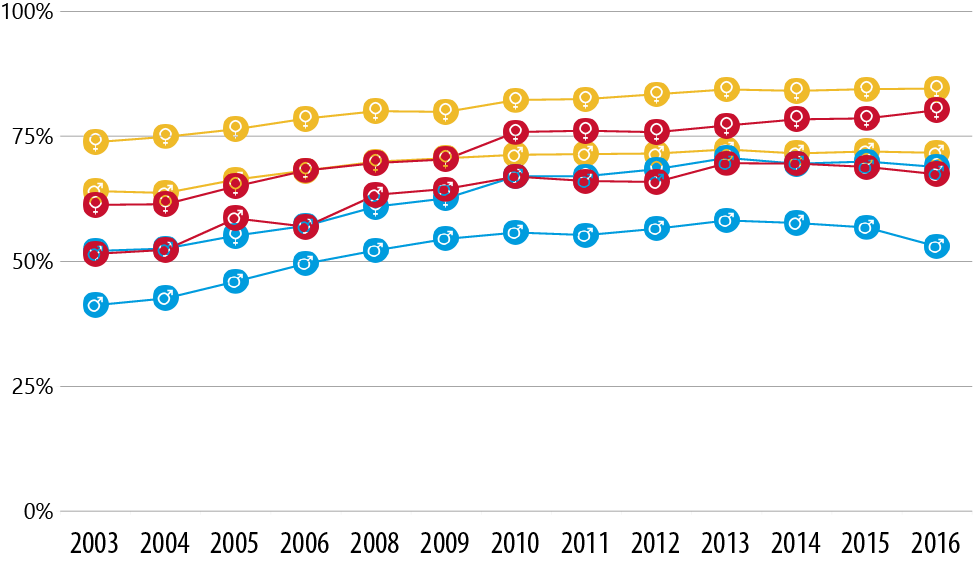 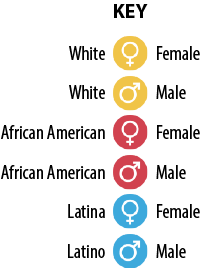 … the rate for Latino males is actually declining
College Enrollment Rates: By Race/Ethnicity & Gender
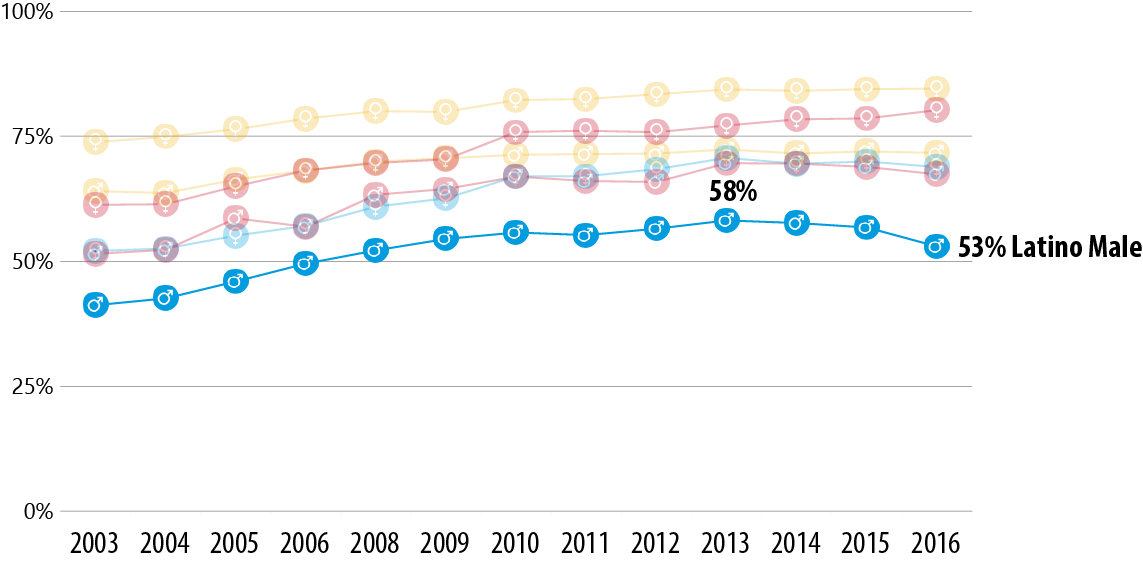 [Speaker Notes: Note: The decline might be partially explained by the recovery from the recession. With more jobs available in today’s economy, more Latinos may be choosing to work rather than enroll in college after high school.]
Coupled with population projections for Massachusetts, these findings give evenmore cause for concern
Not only will Massachusetts be seeing a decline in overall numbers of HS grads…
MA Public HS Graduating Classes
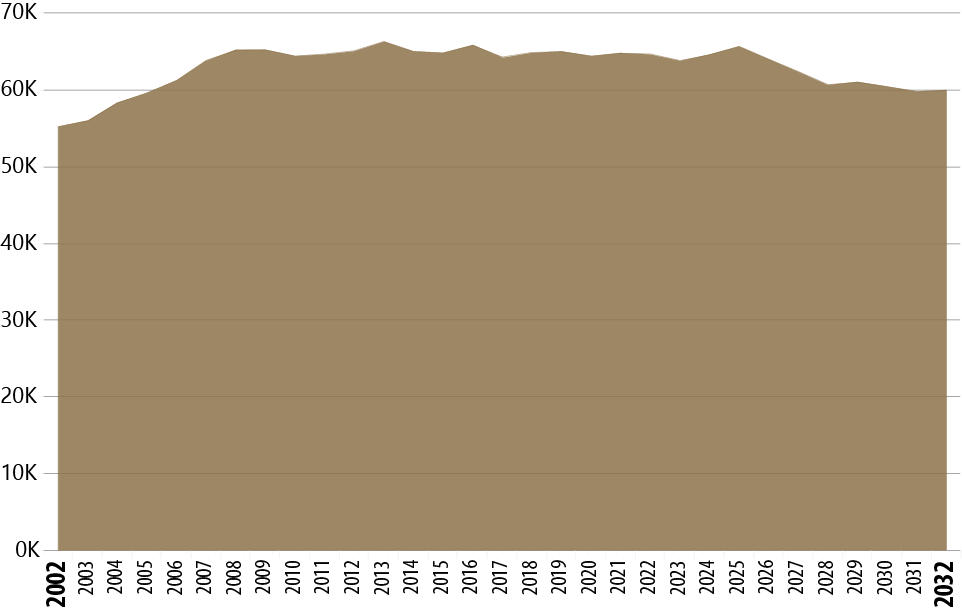 Today
… but Latinx students also represent a rapidly growing segment of the pipeline
MA Public HS Graduating Classes: By Race/Ethnicity
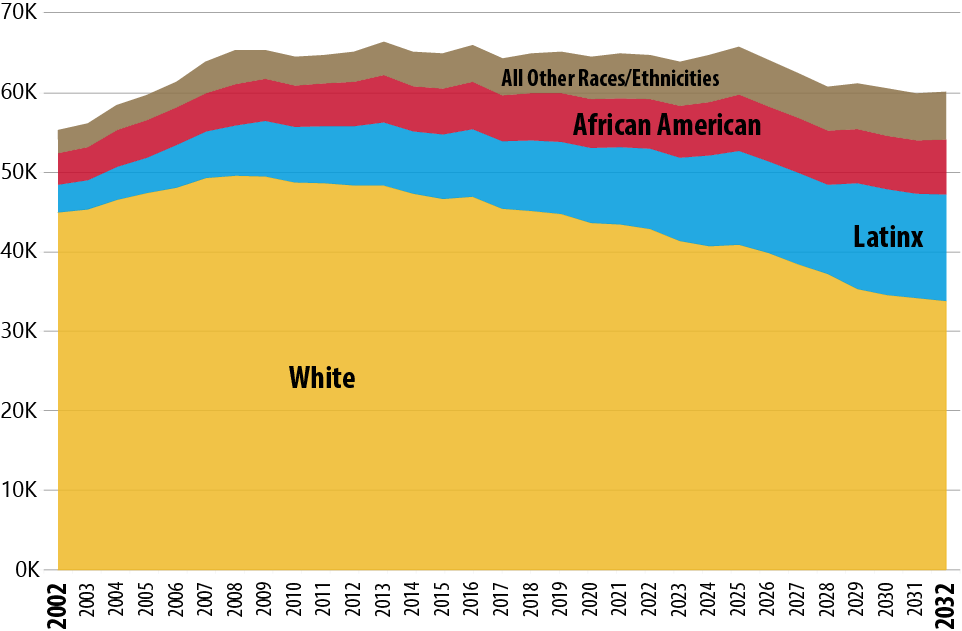 By 2032, nearly 1 in 4 students in the pipeline will be Latinx
MA Public HS Graduating Classes: By Race/Ethnicity
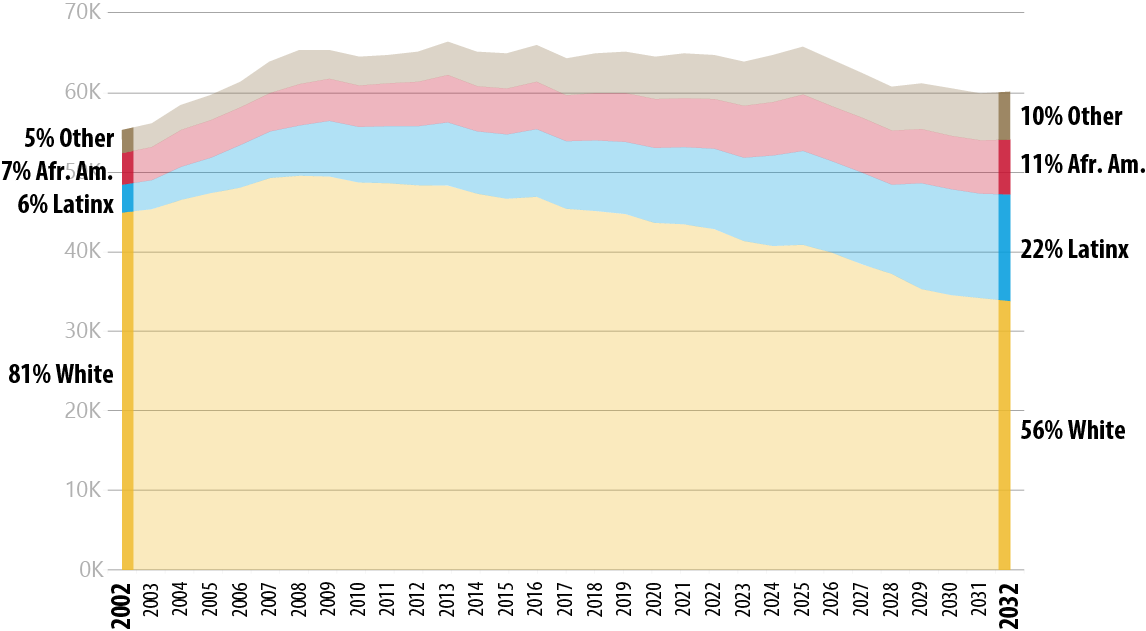 Programs like 100 Males to College provide additional academic supports for motivated but underprivileged students, with an emphasis on males of color
100 Males to College is having an impact on the students it serves
Participants who have enrolled in college after HS graduation
SPRINGFIELDFounded 2015
96%
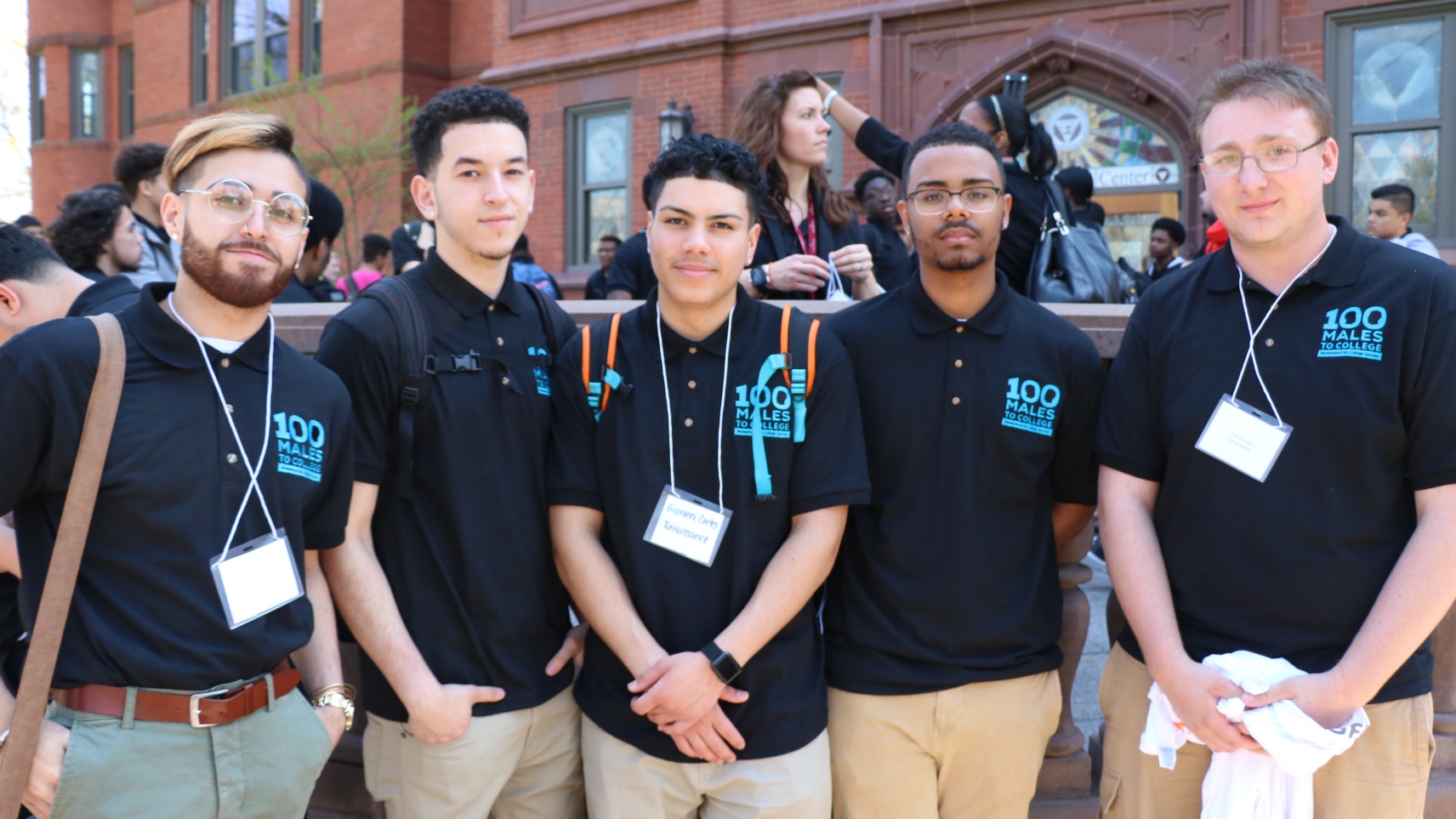 FRAMINGHAMFounded 2016
92%
[Speaker Notes: Notes: 
I’ve asked Keith if he can tell us what year(s) this data is from.]
Equity Statewide Strategic Framework
Next Steps
Equity Statewide Strategic Framework
Next Steps
Equity Statewide Strategic Framework
Notes: Key Education Indicators